Interbreeding and demic diffusion 
in the spread of the Neolithic 
in Europe
Joaquim Fort
Universitat de Girona (Catalonia, Spain)
World Neolithic Congress
Sanliurfa (Turkey), Nov. 5th 2024




       ICREA Academia Grant 2021 	                Grant PID2023-150978NB-C22	     Grant 2021-SGR-00190
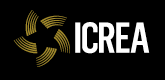 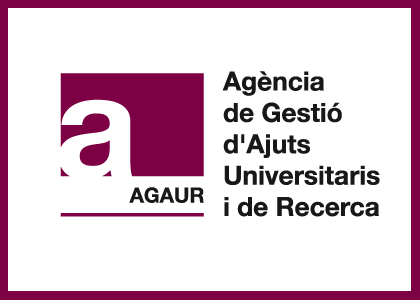 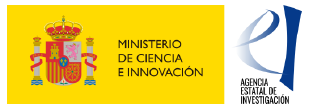 1
Models of Neolithic spread
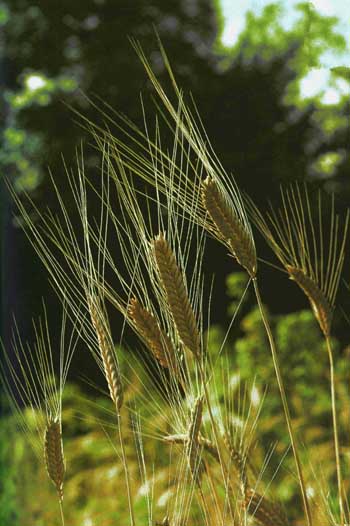 Demic diffusion = Farming populations spread = dispersal + net reproduction.

Cultural diffusion = spread of ideas = transmission of plants, animals and knowledge from farmers to hunter-gatherers =     = cultural transmission.

Demic-cultural models
2
Demic models
1) Wave of Advance demic model
Ammerman &  Cavalli-Sforza (1973)
2) Time-delayed demic model
Fort & Méndez (1999)
3
Archaeological data
Ammerman &  Cavalli-Sforza (1971, 1984)
53 sites in Europe

r = 0.89 (Jericho, highest-r origin)
4
Why did Ammerman & Cavalli-Sforza suggest a mainly demic process?
Because demic models agrees 
with the archaeological data:
Demic model  1 km/yr
Archaeological data*  1 km/yr

*Other databases also yield about 1 km/yr:
·Gkiasta, Russell, Shennan & Steele (2003): 510 sites
·Pinhasi, Fort & Ammerman (2005): 735 sites
·Baggaley, Sarson, Shukurov et al. (2012): 302 sites 
·Bocquet-Appel et al. (2012): 940 sites
·Fort, Pujol & vander Linden (2012): 919 sites
·etc.
5
Today there is no doubt that 
Ammerman & Cavalli-Sforza were right
Ancient genome-wide studies have shown that >90% of the genomic ancestry of early European farmers is due to a population source in Anatolia (Mathieson et al., Nature 2015).
This confirms that it was mainly demic.
But such studies have not answered some key questions:
   1. Mean distance moved by early farmers?
   2. Did it depend on the route (inland/coast)?
   3.% of early farmers that interbred with HGs?
   4.Did it depend on the route (inland/coast)?
In this talk we will deal with these questions.
6
Demic-cultural model
7
8
To apply this model we need a range for the spread rate from archaeological data

0.9-1.3 km/yr
great circles & shortest paths
r = 0.83 
(for both highest-r origins) 

 735 sites in Europe & Near East
Pinhasi, Fort & Ammerman, 
PLoS Biol. (2005)
9
Effect of the intensity of cultural transmission C
on the spread rate
Fort, PNAS (2012)
10
0-48% cultural effect
52%-100% 
demic 
effect
Fort, PNAS (2012)
11
Two routes
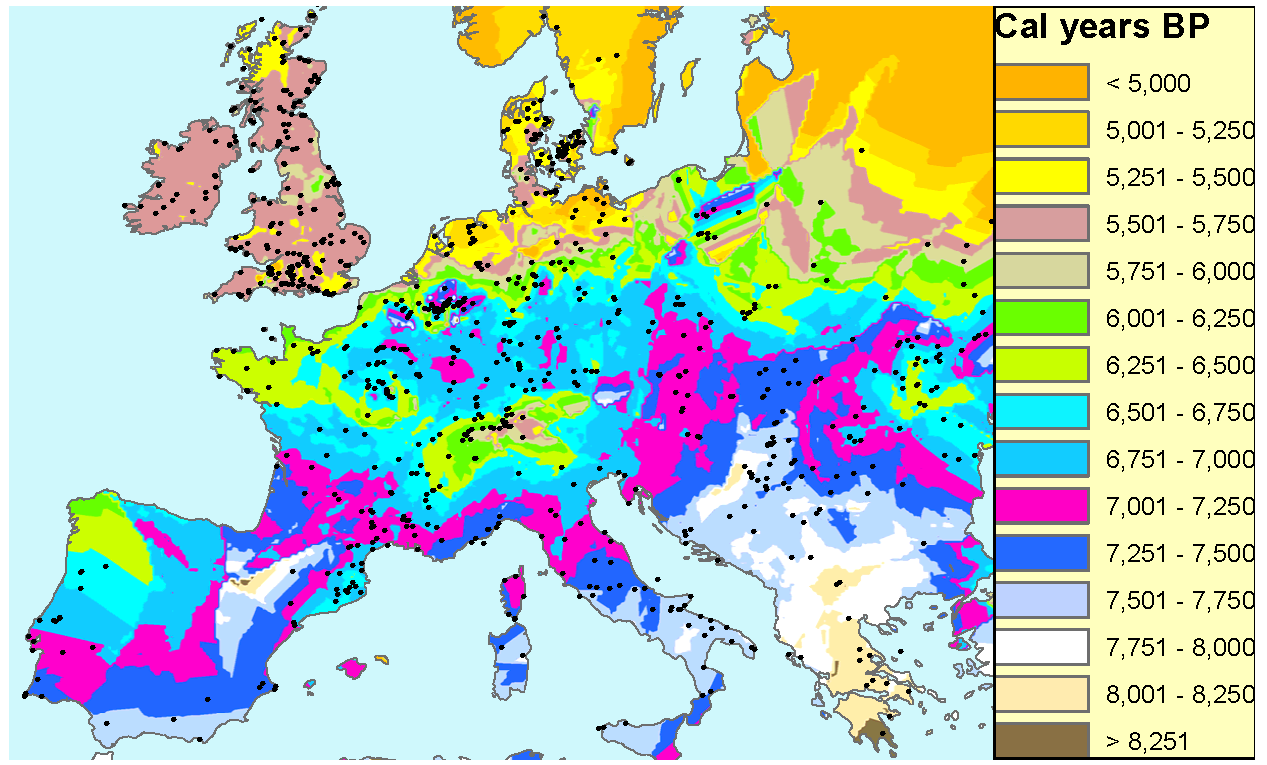 inland    
  route
sea route
Fort, J. R. Soc. Interface (2015)
12
Simulations + archaeological data
Initially there are farmers only at the cell with the oldest PPNB site in Upper Mesopotamia (Abu Hureyra, <9,038 cal BC) at a date (8,718 cal BC) such that the simulations agree with the data along the inland route.
Inland route: simulations with jumps of 50 km per generation (value from ethnography)
0	1000	2000	3000	4000	5000	6000	7000
b
140
4500
E
120
I
Sea route: best fit for simulations with jumps of 70 km per generation
5000
D
H
J
5500
100
time (generations)
C
time (cal yr BCE)
G
inland route
6000
80
(jumps of 50 km)
0.9 km/yr
SIMULATIONS
sea route (jumps of 70 km)
A northern Mesopotamia 
B Anatolia
C Germany
D northern France
E Belgium
F Cyprus
G Southern France 
H Catalonia
I Navarre 
J central Portugal
6500
60
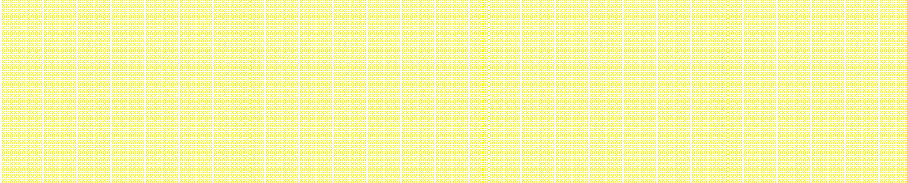 7000
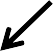 40
7500
8000
20
1.6 km/yr
B
F
8500
0
A
1000	2000	3000	4000	5000	6000	7000
Distance to Abu Hureyra (km)
0
13
Fort & Pérez-Losada, Nature Comm. 2024
Ancient genetics
mtDNA haplogroup K is the most frequent one in early farmers. It is essentially absent in HGs

This pattern in
early farmers suggests interbreeding with HGs
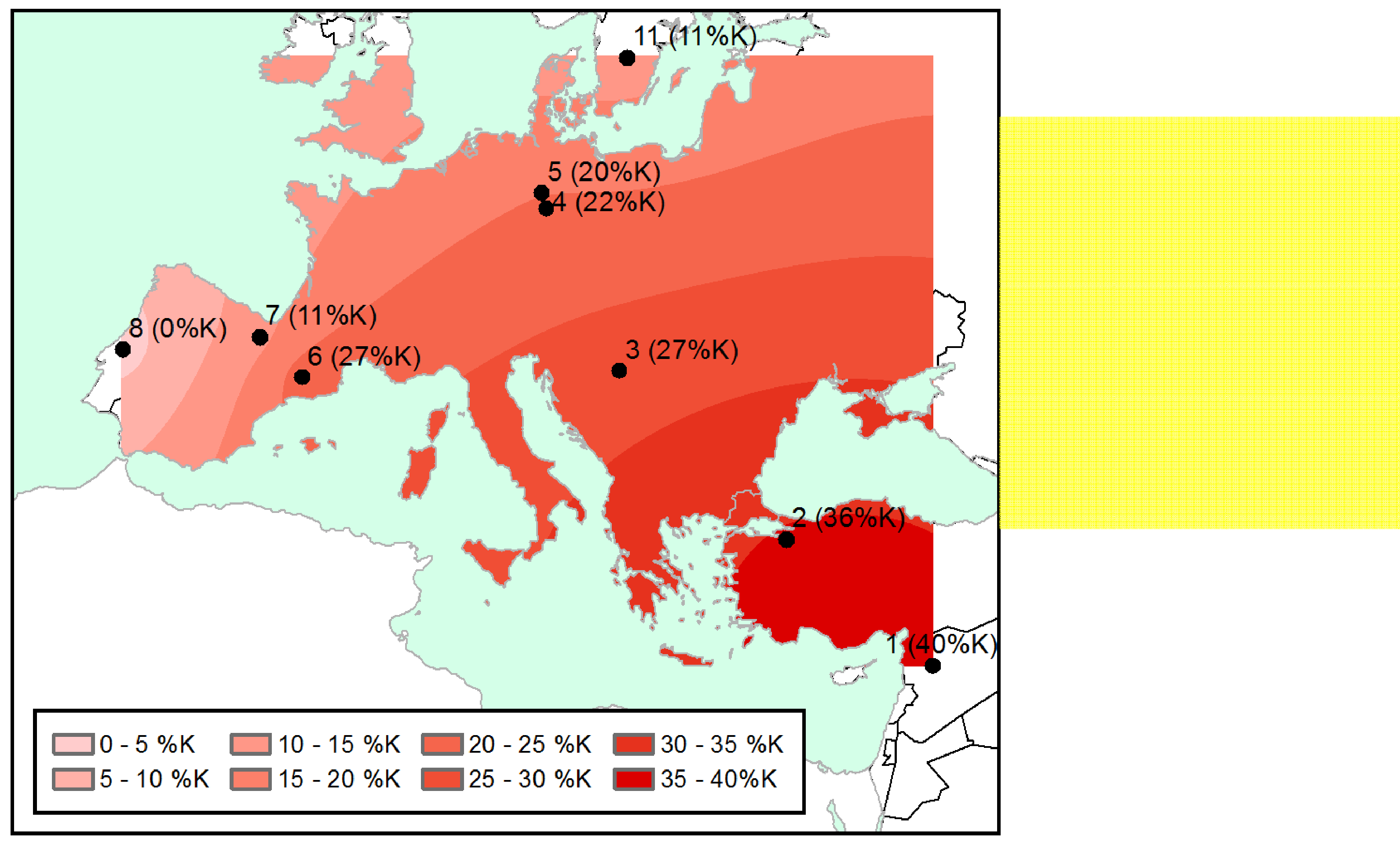 Isern,Fort & de Rioja,
Sci. Rep. (2017)
Now we have data for more regions and can analyze both routes separately
14
Simulations
15
Inland route
Sea route
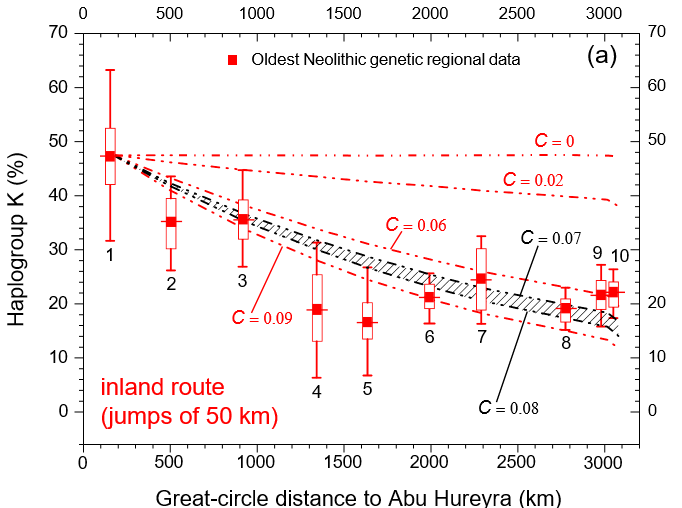 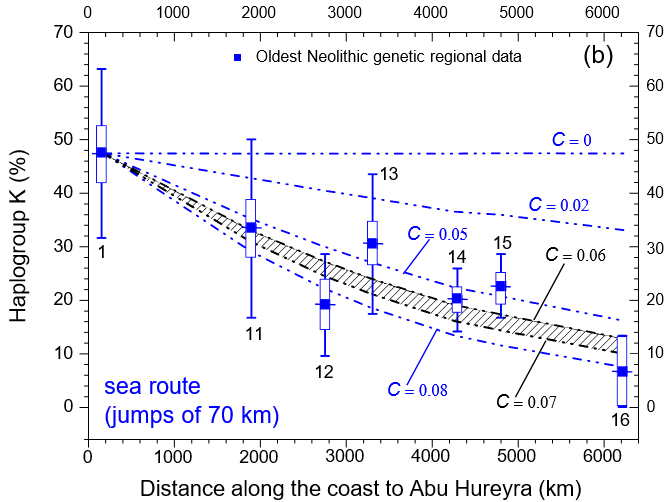 Best fits: C = 0.07-0.08                     Best fits: C = 0.06-0.07

Essentially the same!
Fort & Pérez-Losada, Nature Comm. 2024
16
·Previous slide: C ≈ 0. 07 , so about 
3.6% * of early farmers interbred with a HG.

·Taking into account the uncertainties in the parameter values (r, pF max, pHG max, pF min) and in the initial frequencies of haplogroup K: 0. 03 < C < 0. 14 , so
 1% - 8% * of early farmers interbred with a HG.
Genetics → 0. 03 < C < 0. 14
17
We can obtain independent estimations from archaeological and genetic data
18
Y chromosome
Haplogroup G2 is the most frequent one in farmers. It is essentially absent in hunter-gatherers
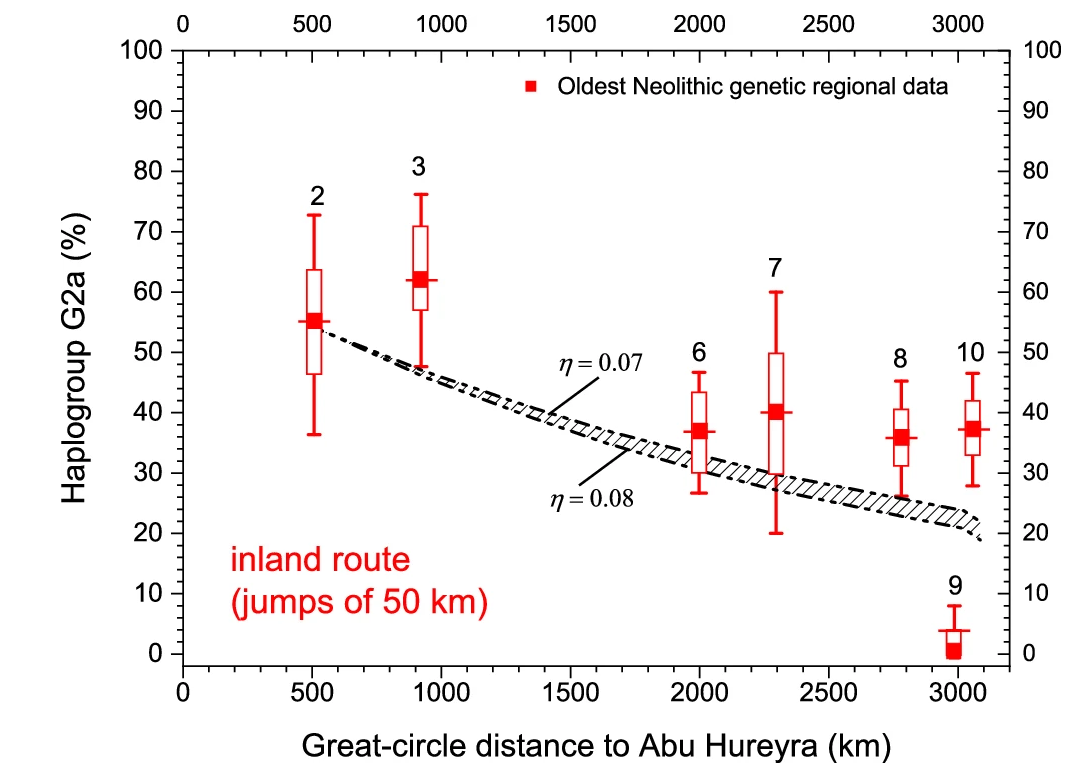 We obtain again C ≈ 0.07,
in agreement with the mt DNA results
C
C
Fort & 
Pérez-Losada, 
Nature Comm. 
2024
19
For the sea route there are not enough data
Whole genome
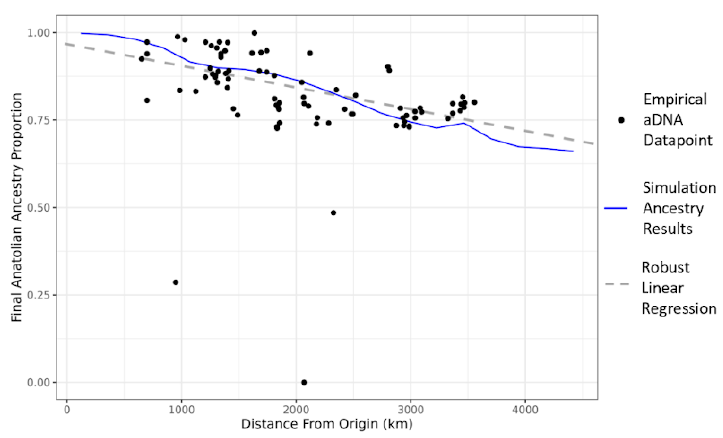 LaPolice,
Williams 
& Huber,
bioRxiv (2024)
They obtain that about 0.1% of early farmers interbred with a HG or acculturated him/her each year, i.e. about 0.1% ·32 yr = 3.2% per generation.
This is consistent with our estimation (previous slides) that 1% - 8% * of early farmers interbred with a HG or acculturated him/her.
20
Conclusions
Archaeology tells us that:
Concerning dispersal, geography had a very important effect: early farmers moved longer distances per generation along the sea route than inland. 

In sharp contrast to this, ancient genetics tells us that:
The interbreeding percentage of farmers was essentially the same along both routes. It did not depend on geography but only on the transition in the subsistence economy and its way of life.

Archaeology and genetics agree on the importance of cultural diffusion: 2%-24%
21